Do You Need Help?
The Implementation of Proactive Chat and its Effect on the Quantity and Quality of Reference Interactions
Helpful 
Not Annoying

3 considerations 
for proactive chat
#1
Proactive Chat Timing

We chose 45 seconds
Pop up after 14 seconds?
Usability study at 3 Penn State regional campuses asked...

Is proactive chat useful? 
Yes, 83% more likely to use the service.

How long before a pop-up should appear?
Average response was 14 seconds.
Imler, B. B., Garcia, K. R., & Clements, N. (2016). Are reference pop-up widgets welcome or annoying? A usability study. Reference Services Review. https://doi.org/10.1108/RSR-11-2015-0049
How long they are staying?

Google Analytics
~85% of library website sessions 
do not see proactive chat
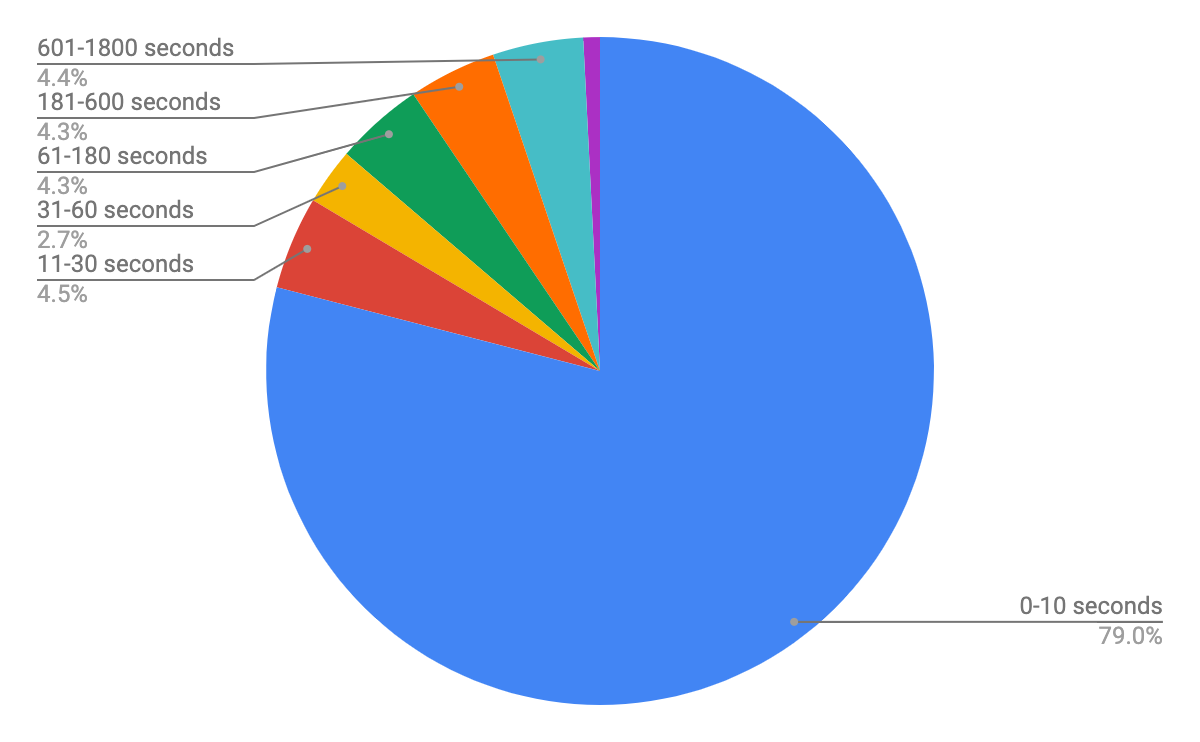 What are students doing?
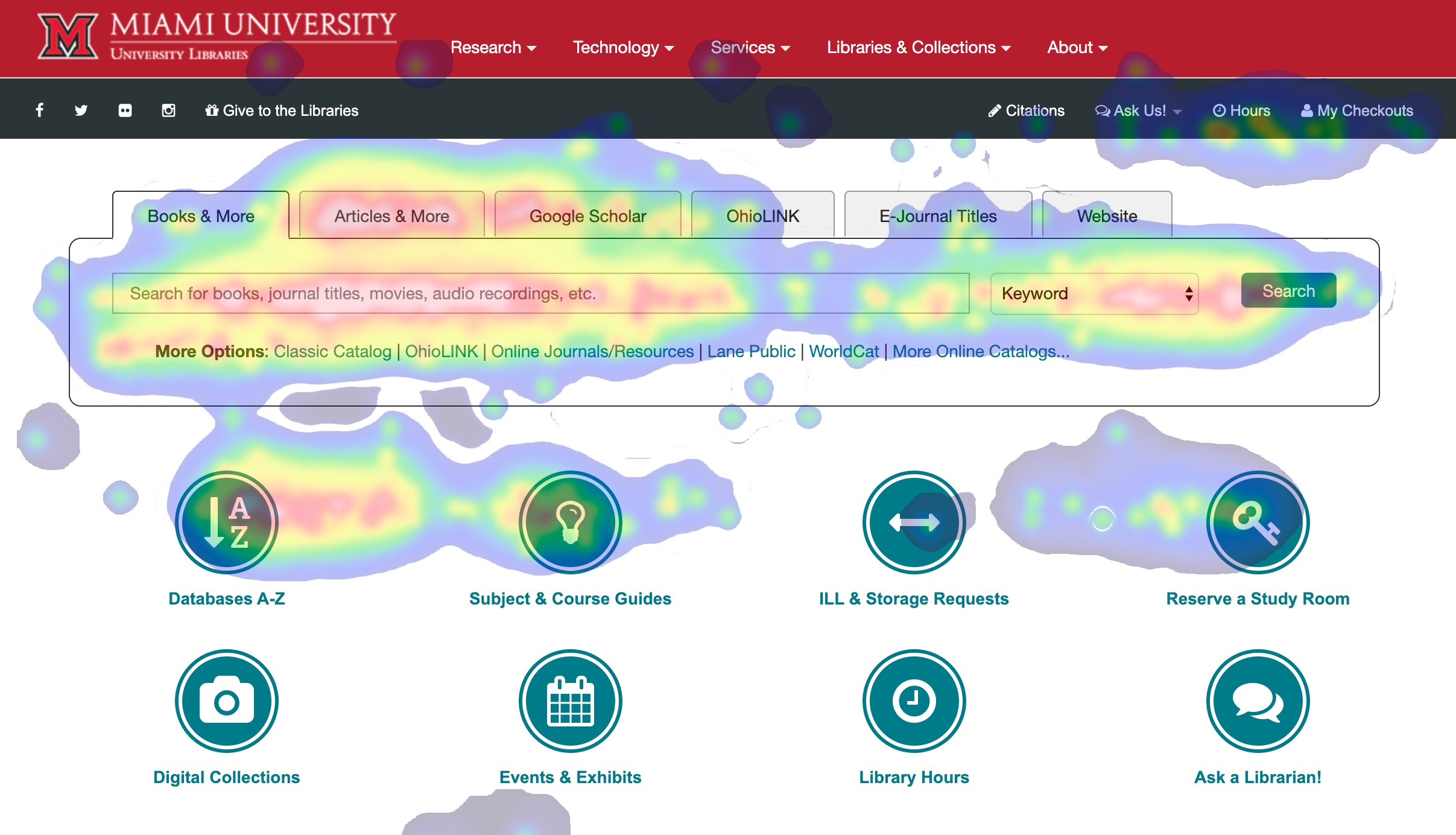 #2 
What type of widget?

We chose a pop-up widget
Why a Pop-Up Widget

Pro: Chat opens to new window by default.

Con: In Chrome, you can’t click anywhere 
to dismiss the invite.
We’re in a redesign

Slide-out widget?
Pro: Has button to open chat to new window.

Pro: Perceived as less annoying.

Con: Widget is the absolute last in the keyboard-control tabbing order (accessibility).
#3
Where to put the widget?

We return to our web analytics.
Again, what are students doing?
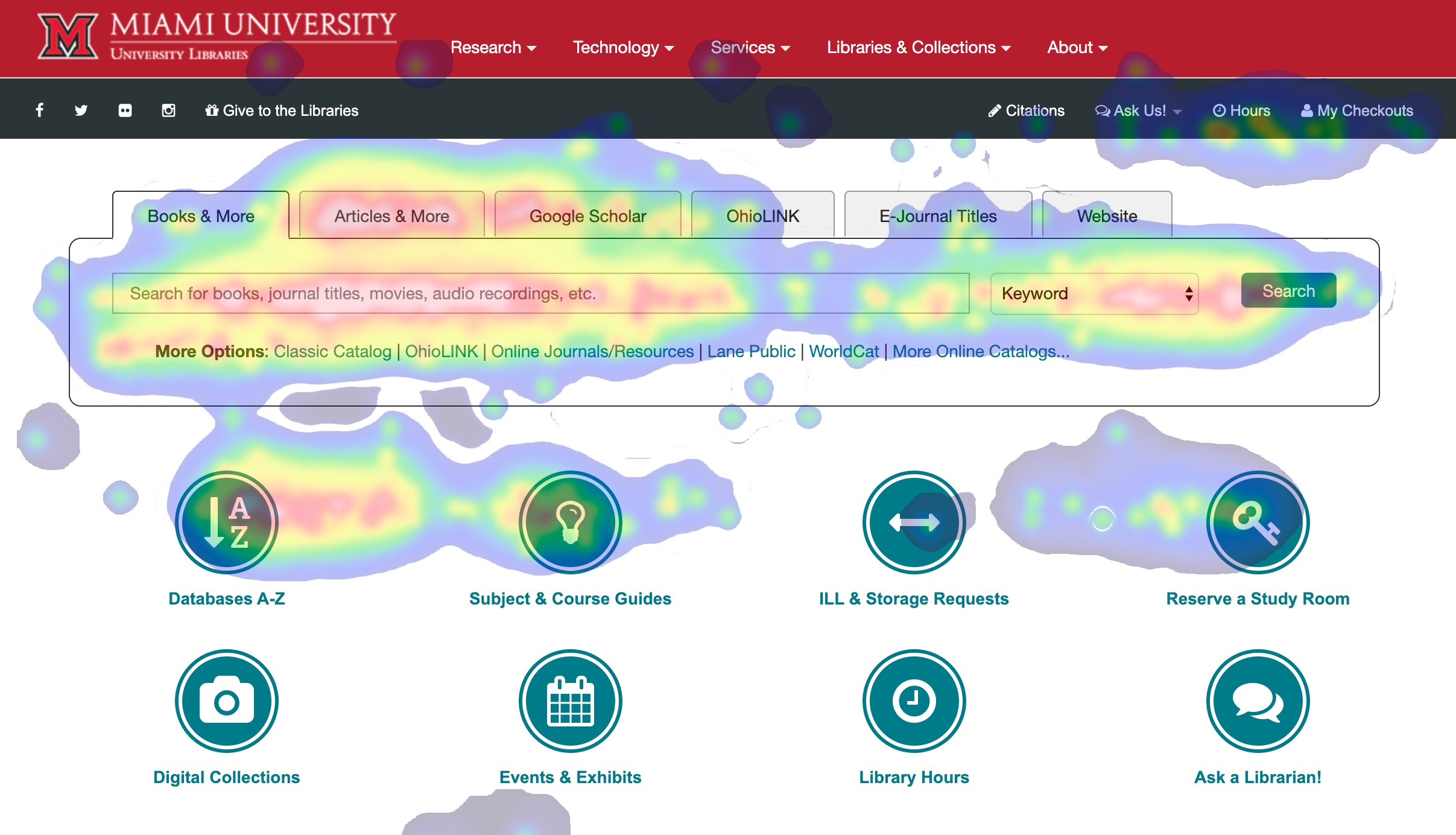 How long they are staying?

Take two
LibGuide page views tell a different story.
Now they are spending time with the material.
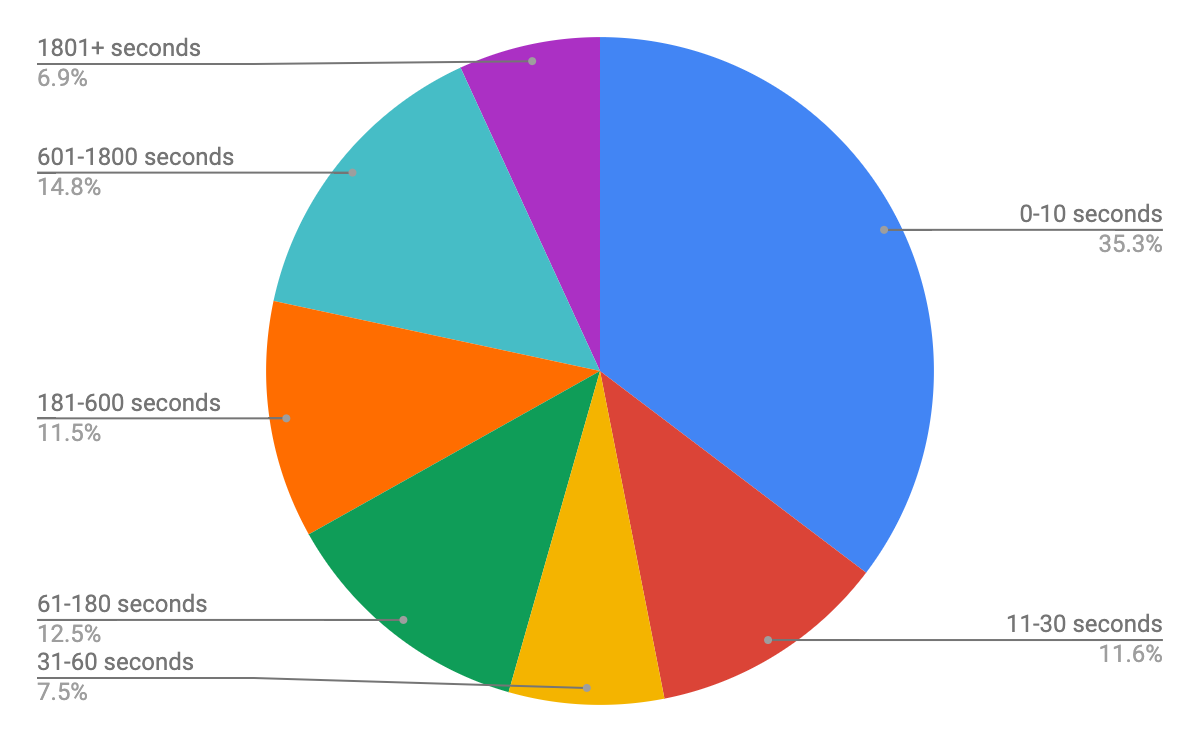 “What if I don’t want proactive chat on my LibGuide?”
LibGuides allows for multiple templates
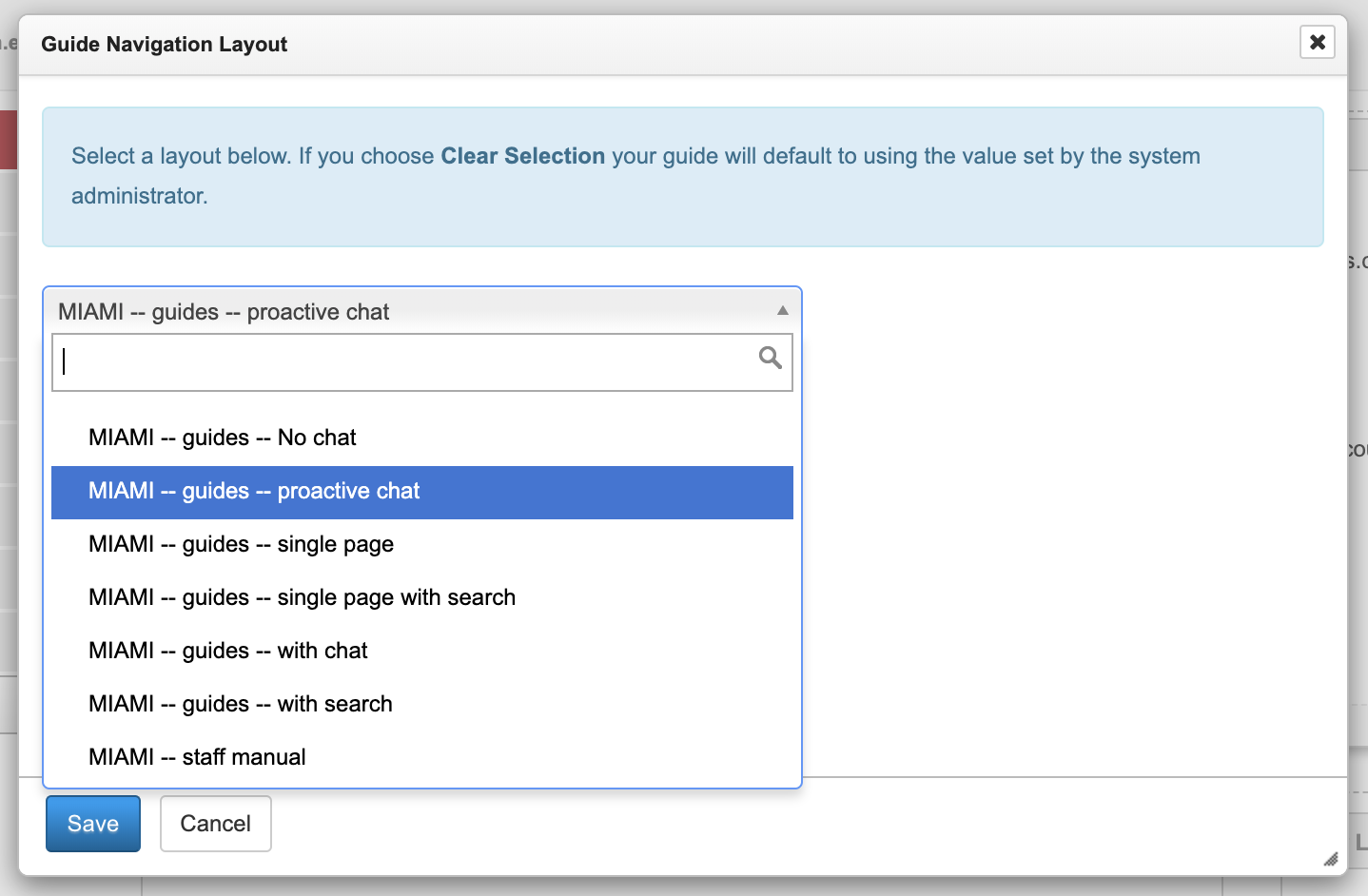 Effect of Proactive Chat
Spring 2018 vs. Spring 2019
The Big Numbers
2018: 581 Total Chat Interactions
2019: 1,635 Total Chat Interactions
Increase of 1,054 chats, or 181%
Number of Chat Interactions 2018 vs. 2019 by Month
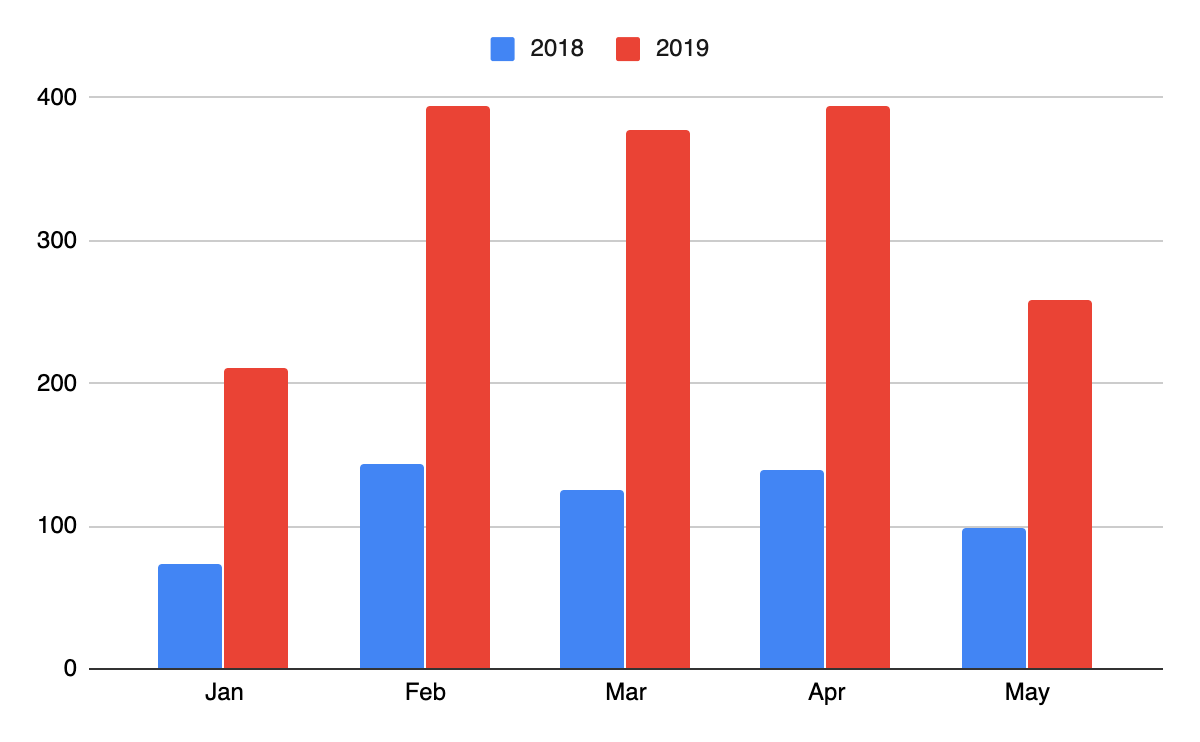 [Speaker Notes: Average increase of 211]
Chats by Day
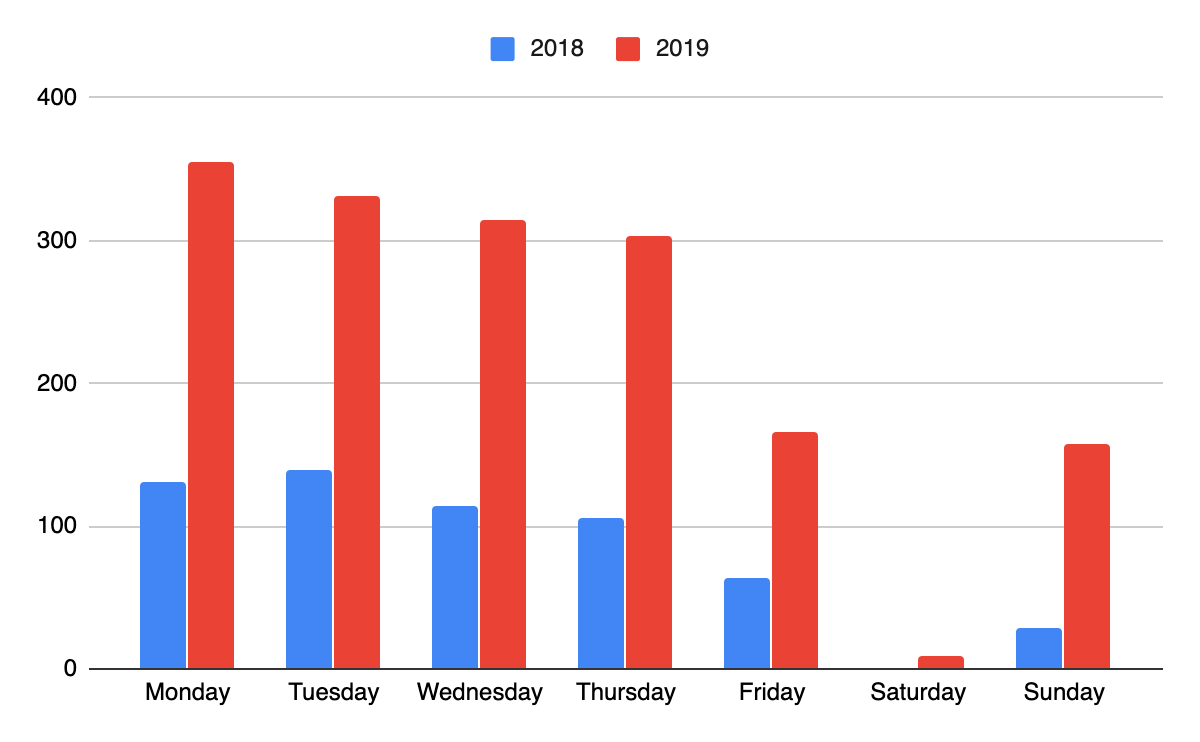 Percent Increase by Day
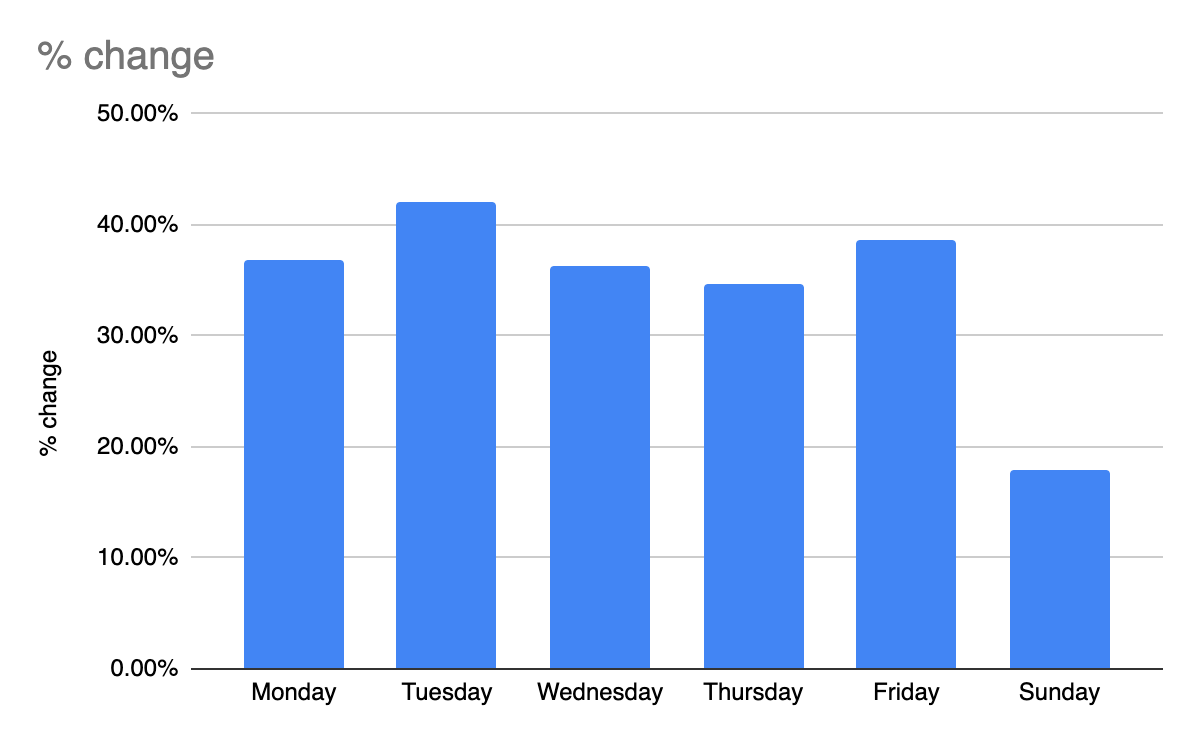 2018 vs. 2019 by Day
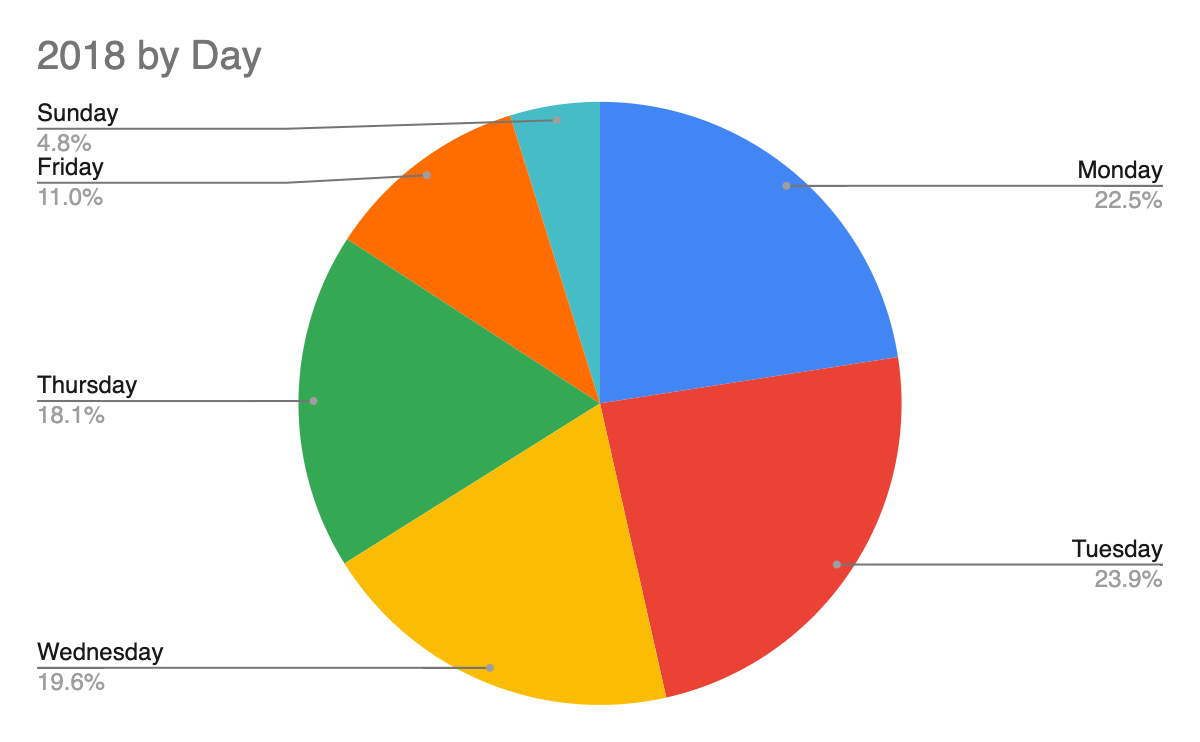 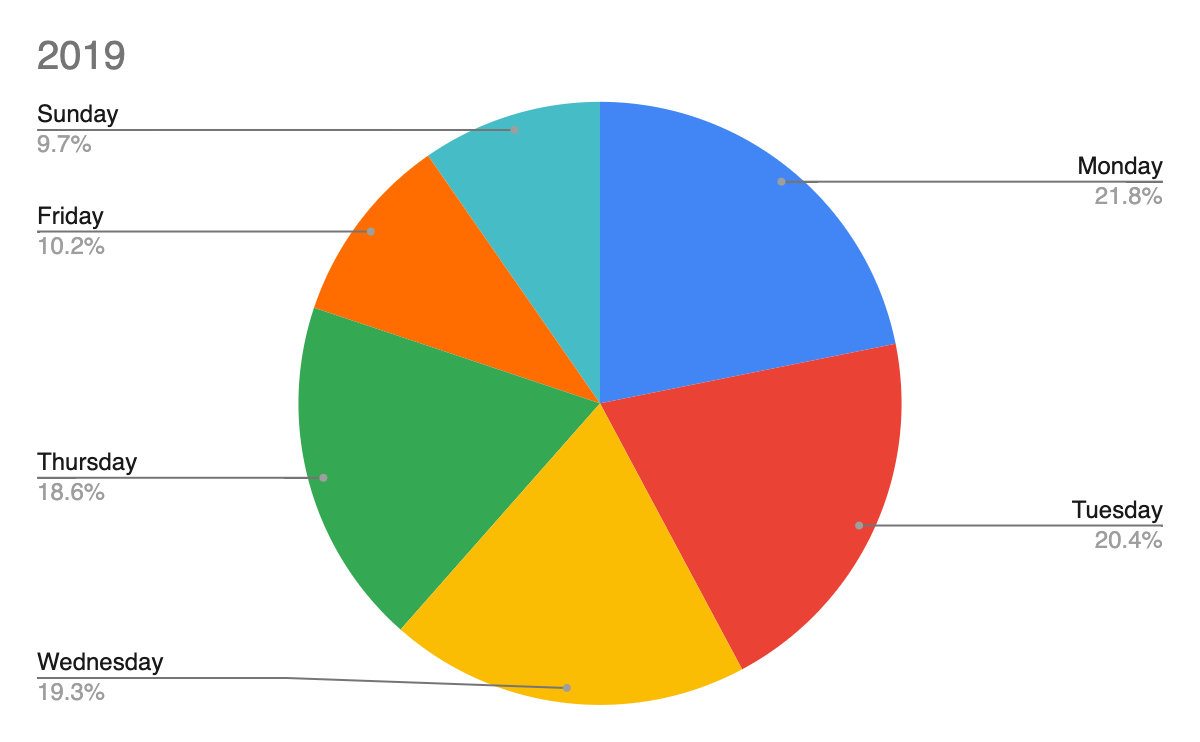 [Speaker Notes: Flow of the week and the semester didn’t change. Only the overall number of chat interactions did.]
Where from and how Long
Referrer
In 2019, 577 chats came from the proactive chat widget. In 2018, we only had 581 chats total.
45% (477) of the increase in chat volume came through other methods. 
Chat Duration: 
Pre-Proactive-425.83 Seconds
Proactive-437.12 Seconds
Chat Contents 2018 vs. 2019
Text Analysis
We used Voyant Tools to analyze the contents of chat transactions
The data that we entered into the tool is the initial question of each transition
The entire transcripts produced a data set that was difficult with which to work.
We used a commons set of word to identify transactions that could be termed “reference” interactions and then used Voyant’s Relative Frequency measure to compare the appearance of these words in Spring 2018 and Spring 2019.
We then narrowed the terms to identify the type of help requested (article, book, printing, citation, textbook).
Most common word 2018 vs. 2019
2018
2019
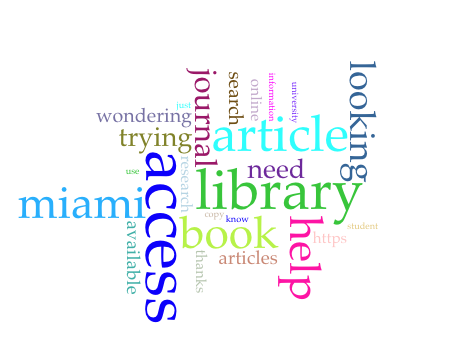 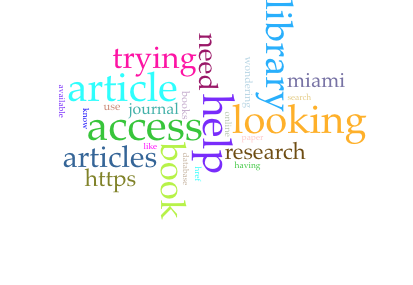 Words I used to identify reference transactions
Article*
Access*
Help*
Book*
Journal*
Peer review*
Database*
Search*
Voyant Corpuses
2018
https://voyant-tools.org/?corpus=4cb93fdf4ff3a84352bc09b5adc1a682
2019
https://voyant-tools.org/?corpus=77f262002b83f4812d8b63b6db31d4a5
Reference Terms
2018
2019
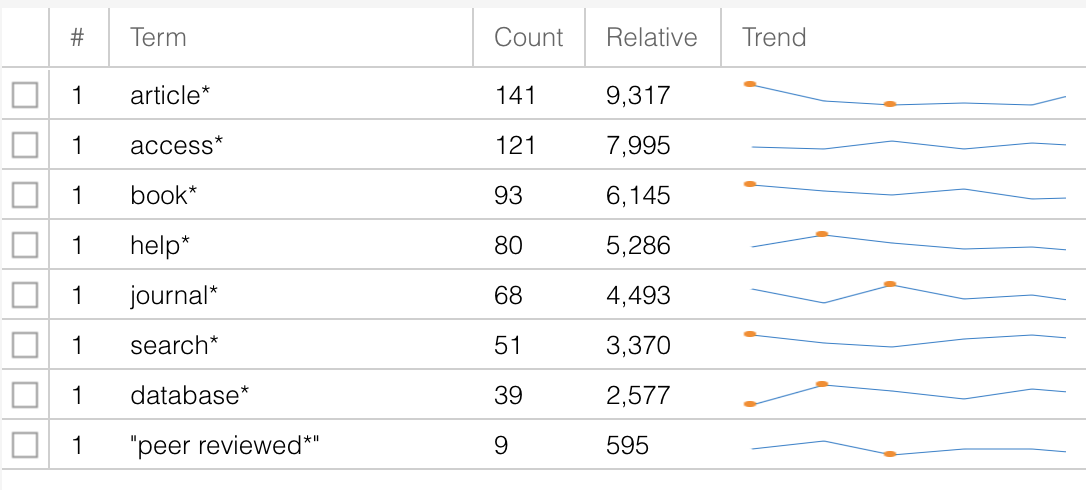 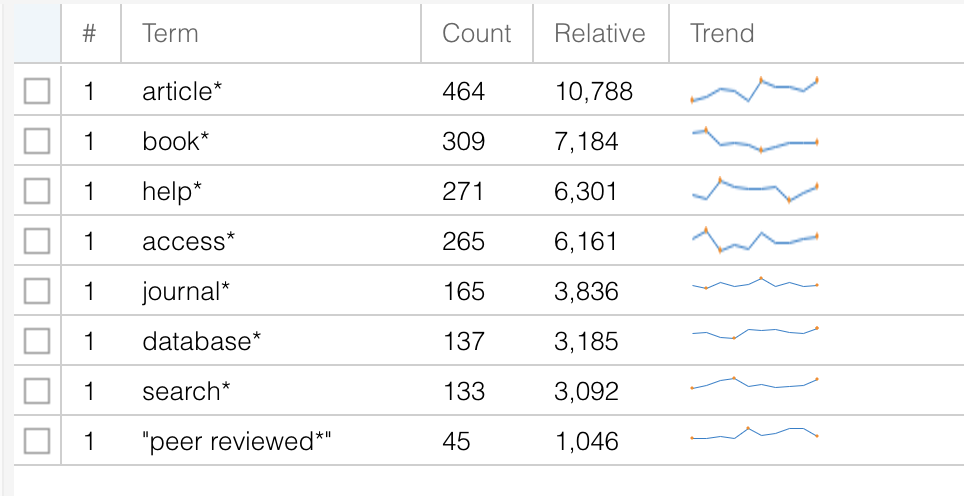 [Speaker Notes: Slight uptick in many of the terms, but nothing to really indicate that proactive chat had an impact on the percentage of chats that could be termed “reference” interactions.]
Words that Indicate an Article Search
2018
2019
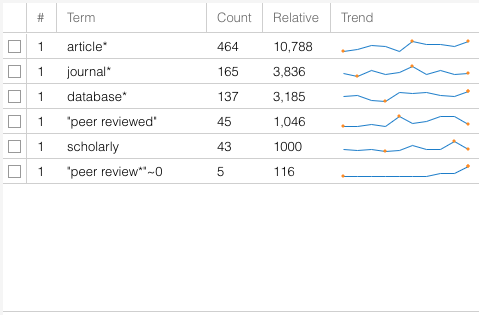 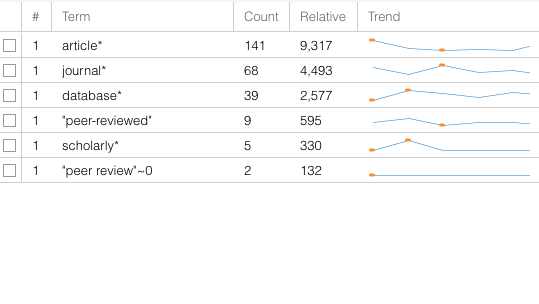 Words that Indicate Help with Citation
2018
2019
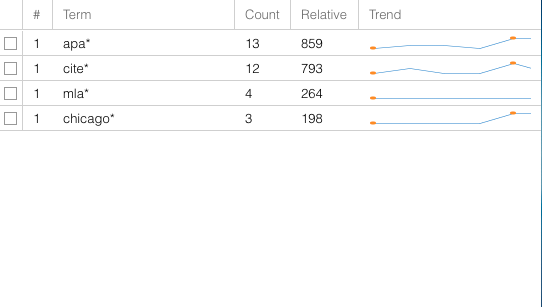 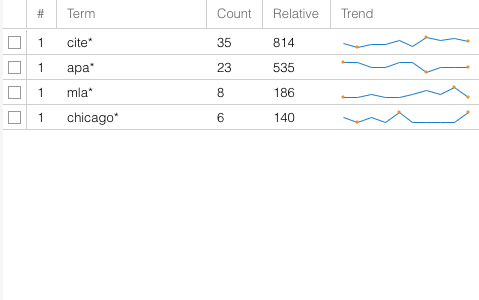 Words that Indicate a Book Search
2018
2019
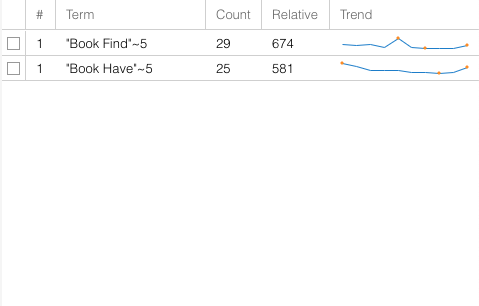 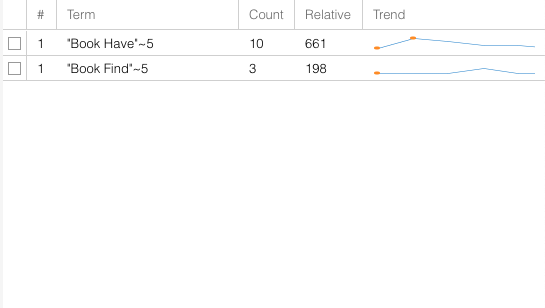 Increase in Printing Questions
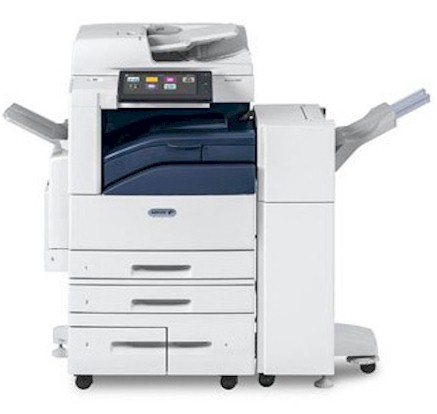 2018: 3 (198 Relative)
2019: 22 (512 Relative)
Increase in Textbook Questions
2018: 4 (264 Relative)
2019: 22 (512 Relative)
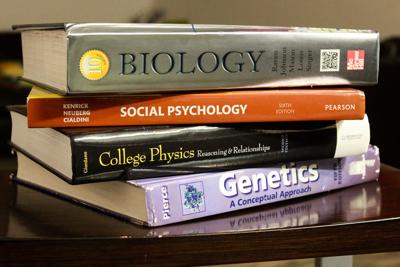 Conclusion
Proactive chat increases the number of chats dramatically, but it does not affect the quality of the chat interactions. So, proactive chat increases the number of reference interactions between librarians and the university community.
Questions?